Figure 5 Magnetic profiles (reduced to the pole) crossing the Southwest Indian ridge (SWIR) between 32°E and 35°E. ...
Geophys J Int, Volume 162, Issue 1, July 2005, Pages 221–238, https://doi.org/10.1111/j.1365-246X.2005.02608.x
The content of this slide may be subject to copyright: please see the slide notes for details.
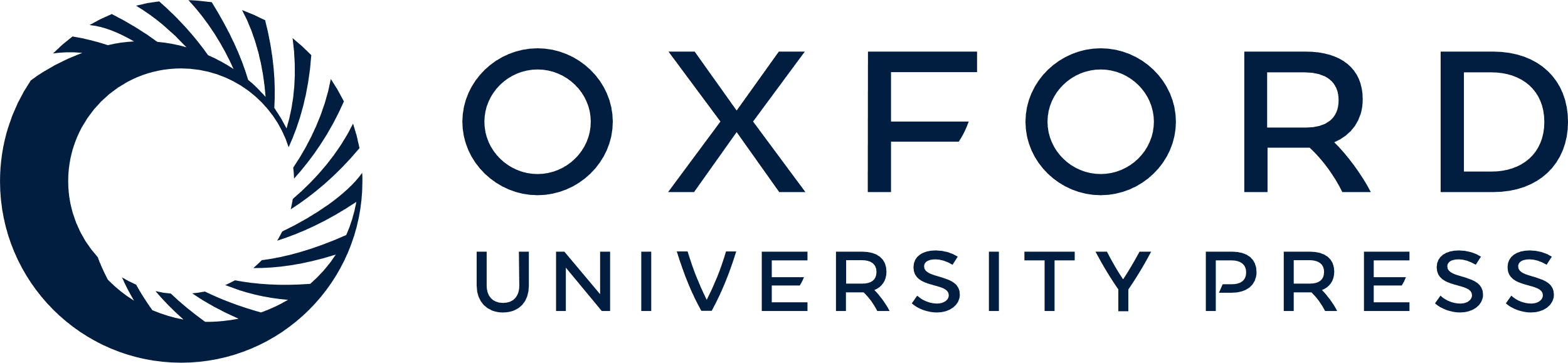 [Speaker Notes: Figure 5 Magnetic profiles (reduced to the pole) crossing the Southwest Indian ridge (SWIR) between 32°E and 35°E. Grey shading indicates normal polarity on the observed profiles. Black shading indicates normal polarity on a synthetic magnetic anomaly profile calculated for a full spreading rate of 16 mm yr−1. Numerals beneath the synthetic profiles are magnetic anomaly numbers. The dark grey bars show magnetic anomaly 2A. The location of the ridge and transform system is shown by the heavy line. Oblique Mercator projection about the best-fitting Somalia—Antarctica pole of rotation (Table 4).


Unless provided in the caption above, the following copyright applies to the content of this slide: © 2005 RAS]